Фото : 
"Устройство сетчатого ограждения санитарной зоны Желкуарского водохранилища"
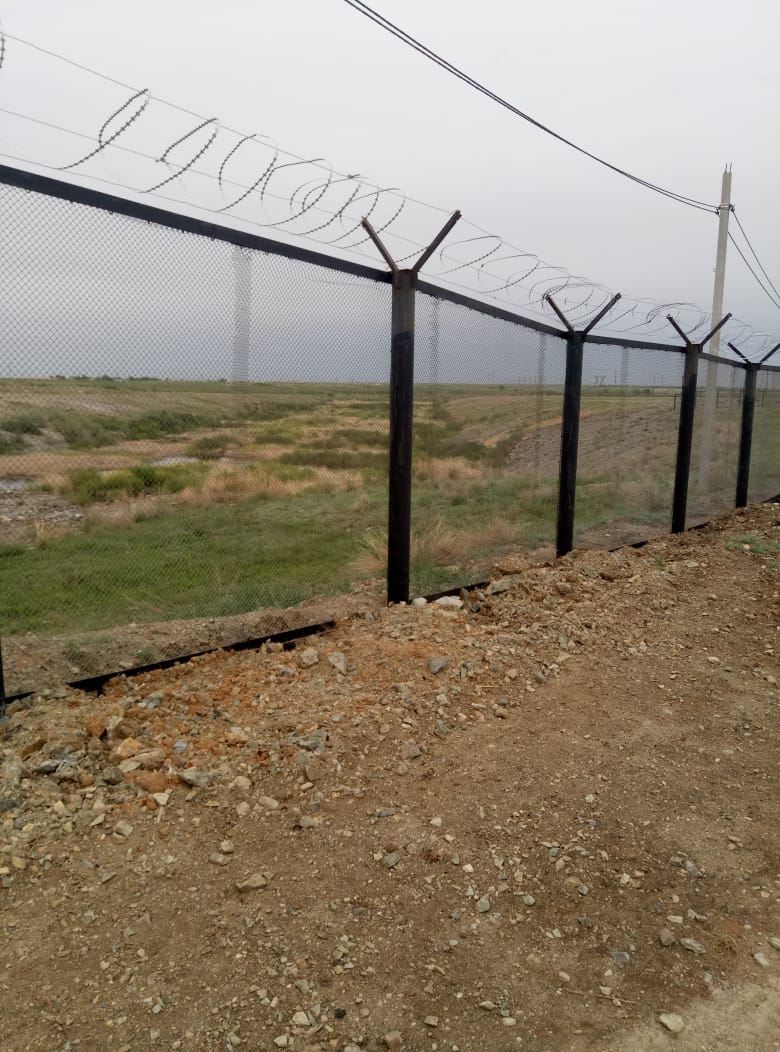